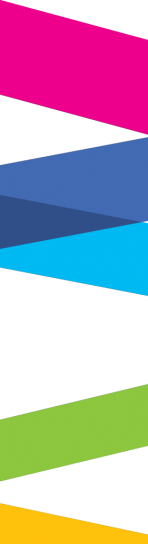 Wymagania dla kotłów na paliwa stałe w Małopolsce
Andrzej Gniewkowski
Zespół Ochrony Powietrza UMWM
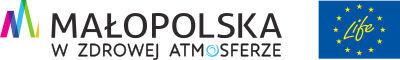 Uchwała antysmogowa dla Krakowa
Została uchwalona przez Sejmik Województwa Małopolskiego              15 stycznia 2016 r.
Wprowadza całkowity zakaz stosowania paliw stałych w piecach, kotłach i kominkach na obszarze Krakowa od 1 września 2019 roku.
Dopuszcza stosowanie jedynie paliw gazowych oraz lekkiego oleju opałowego.
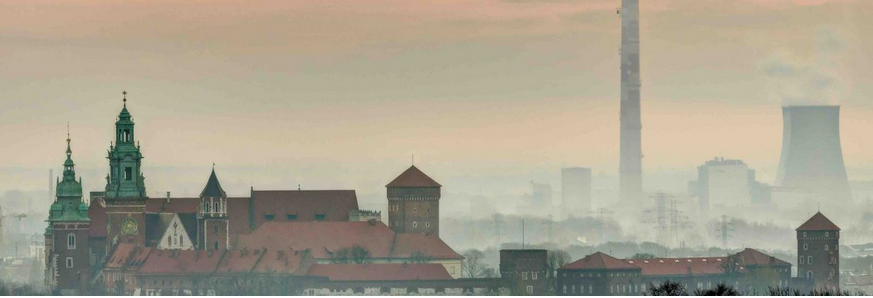 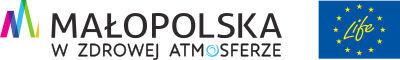 Uchwała antysmogowa dla Małopolski
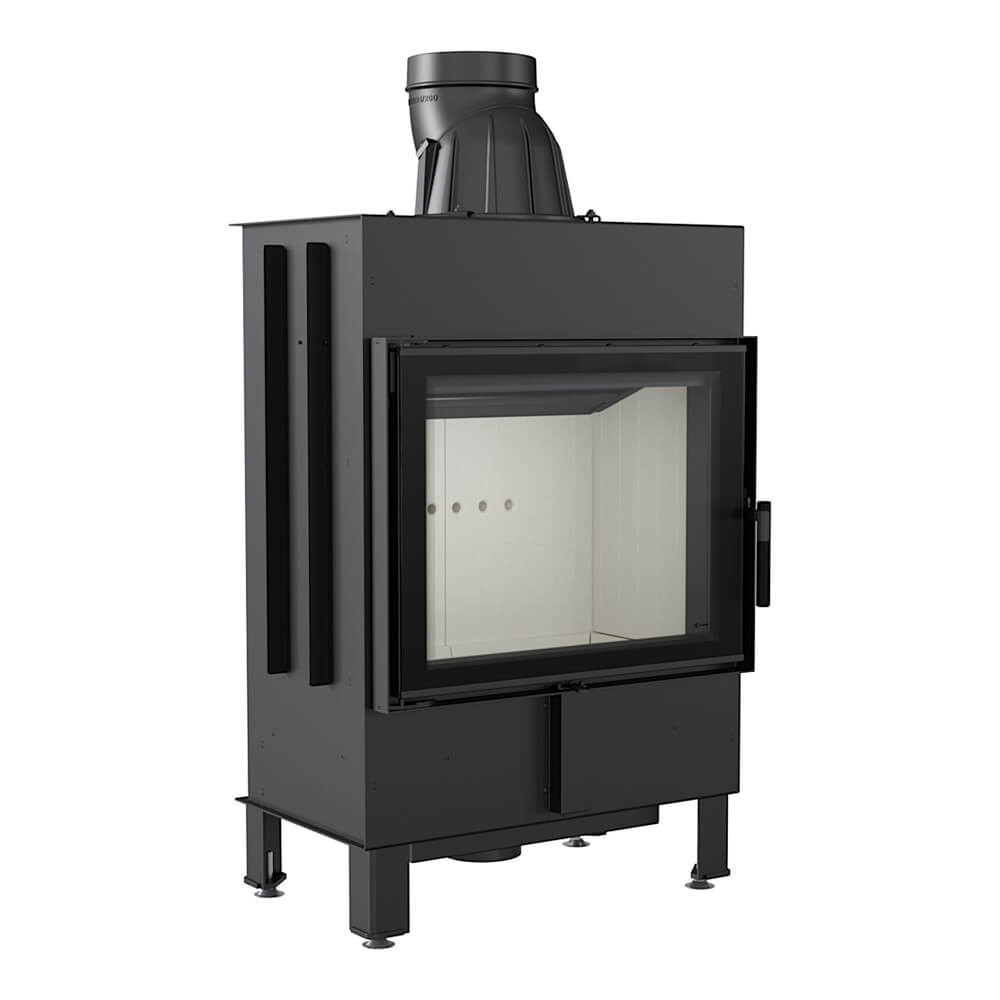 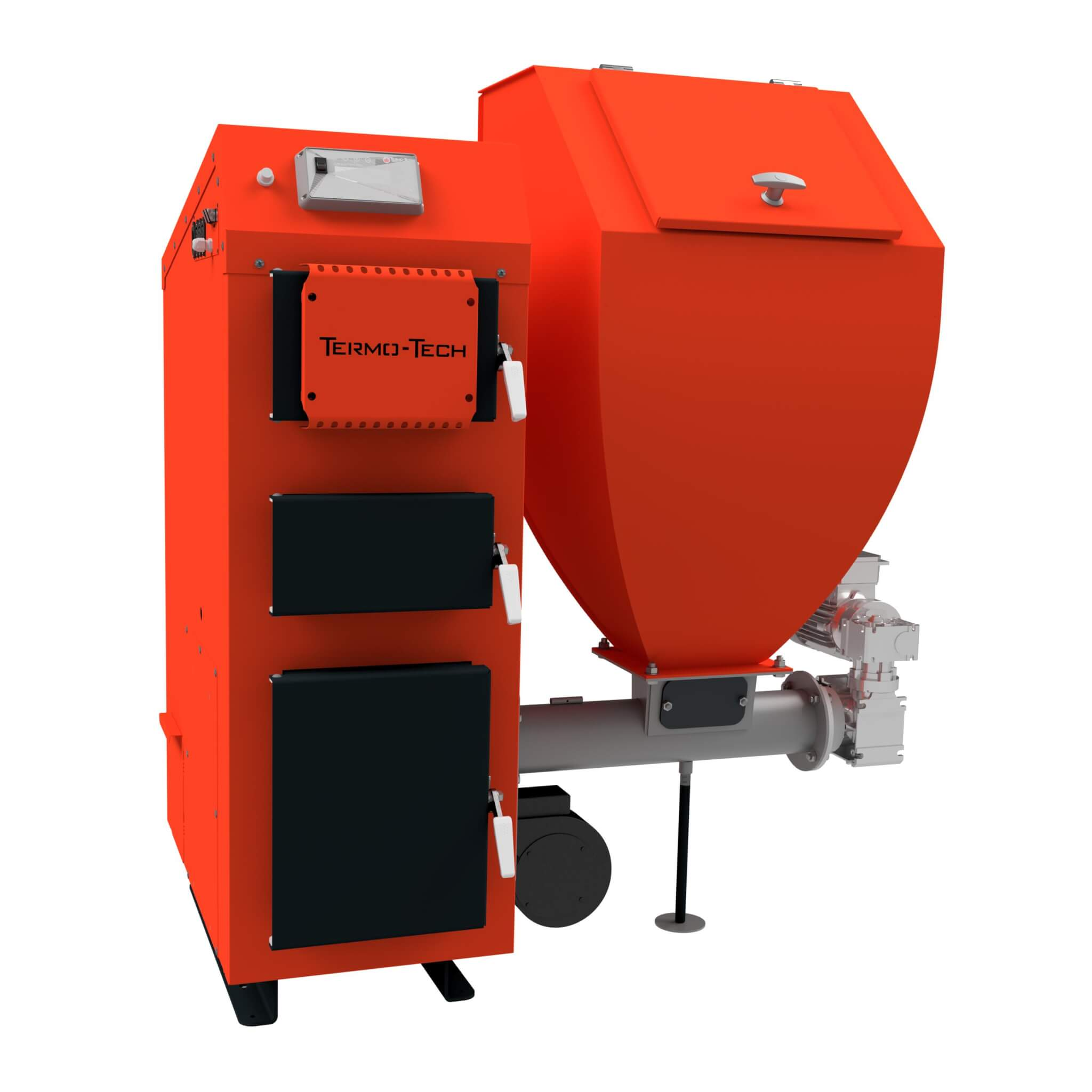 Została uchwalona przez Sejmik Województwa Małopolskiego                       23 styczna 2017 r.
Ogranicza powstawanie nowych źródeł emisji zanieczyszczeń             - od 1 lipca 2017 r. nowe kotły i kominki dopuszczone są do eksploatacji, jeśli spełniają wymagania unijnych rozporządzeń w sprawie ekoprojektu. 
Wprowadza wymagania dla jakości stosowanych paliw, w celu wyeliminowania odpadów węglowych i mokrego drewna                                     - od 1 lipca 2017 roku w całej Małopolsce obowiązuje zakaz stosowania mułów i flotów węglowych oraz drewna o wilgotności >20% w stanie roboczym.
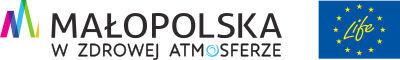 Uchwała antysmogowa dla Małopolski
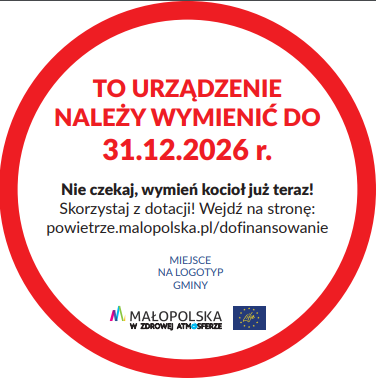 Wprowadza wymagania dla kotłów 	na paliwa stałe
do końca 2022 roku – obowiązek wymiany wszystkich kotłów na węgiel lub drewno, które nie spełniają żadnych norm emisyjnych,
do końca 2026 roku – obowiązek wymiany kotłów, które spełniają podstawowe wymagania emisyjne (klasa 3 lub 4) 
kotły spełniające wymagania klasy 5, zainstalowane przed 1 lipca 2017 roku, mogą być użytkowane do końca swojej żywotności.
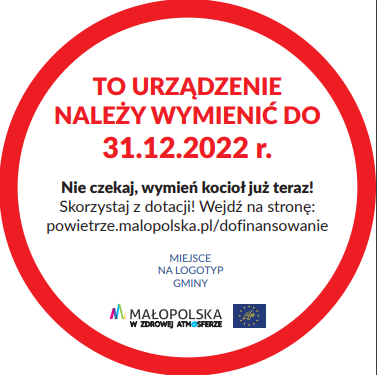 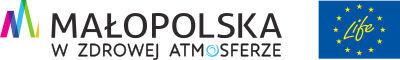 Wymagania uchwały antysmogowej dla Małopolski dla urządzeń grzewczych
Kotły i ogrzewacze pomieszczeń powinny spełniać wymagania w zakresie emisji zanieczyszczeń i efektywności energetycznej określone w Rozporządzeniu Komisji (UE) 2015/1189 z dnia 28 kwietnia 2015 r. i Rozporządzeniu Komisji (UE) 2015/1185 z dnia 24 kwietnia 2015 r.,
Wymóg dotyczy wszystkich paliw dopuszczonych do stosowania w instrukcji użytkowania urządzenia,
Kotły muszą być wyposażone w automatyczny podajnik paliwa (nie dotyczy kotłów zgazowujących),
Kotły nie mogą posiadać rusztu awaryjnego lub wodnego umożliwiającego ręczne podawanie paliwa,
Użytkownik instalacji powinien posiadać dokumenty potwierdzające spełnienie wymagań ekoprojektu (np. dokumentacja z badań, dokumentacja techniczna urządzenia, instrukcja dla instalatorów i użytkowników).
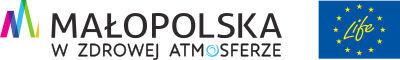 Identyfikacja kotła (tabliczki)
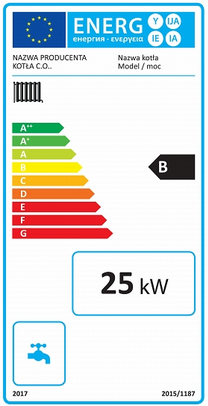 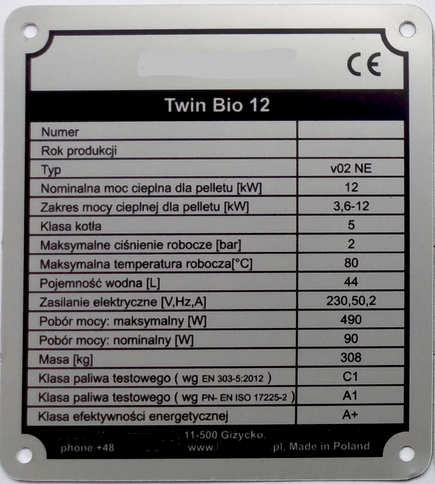 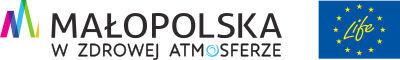 Identyfikacja klasy kotła (certyfikat)
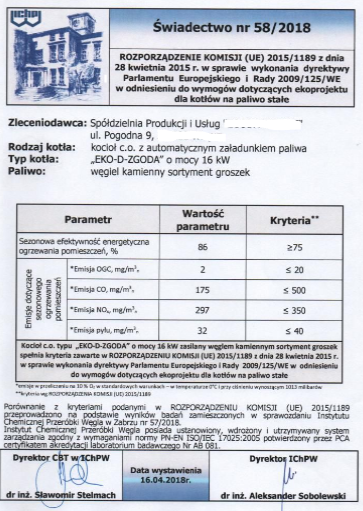 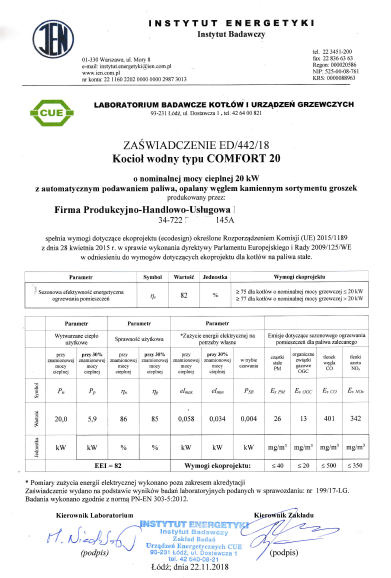 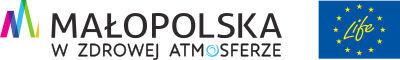 Identyfikacja klasy kotła (DTR)
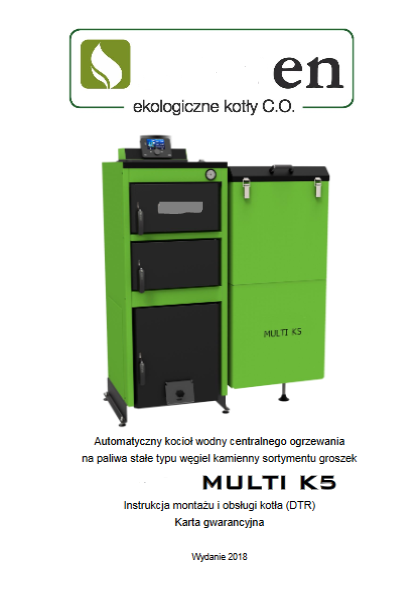 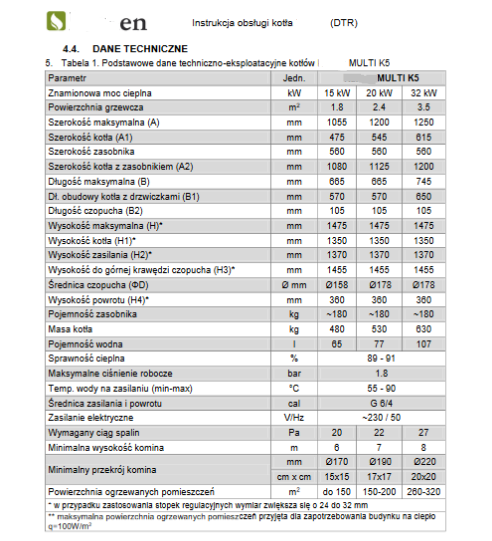 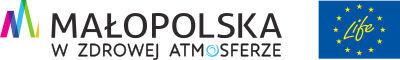 Klasy kotłów na paliwa stałe
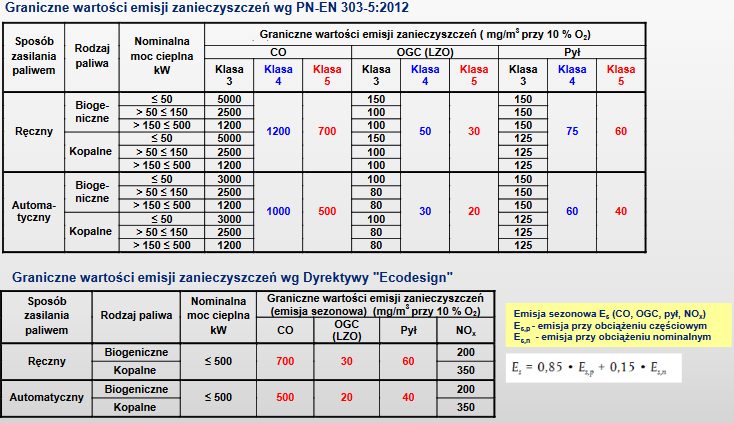 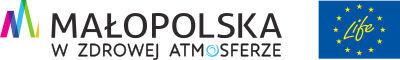 Źródło: Instytut Chemicznej Przeróbki Węgla w Zabrzu
Wymagania ekoprojektu dla kotłów na paliwa stałe
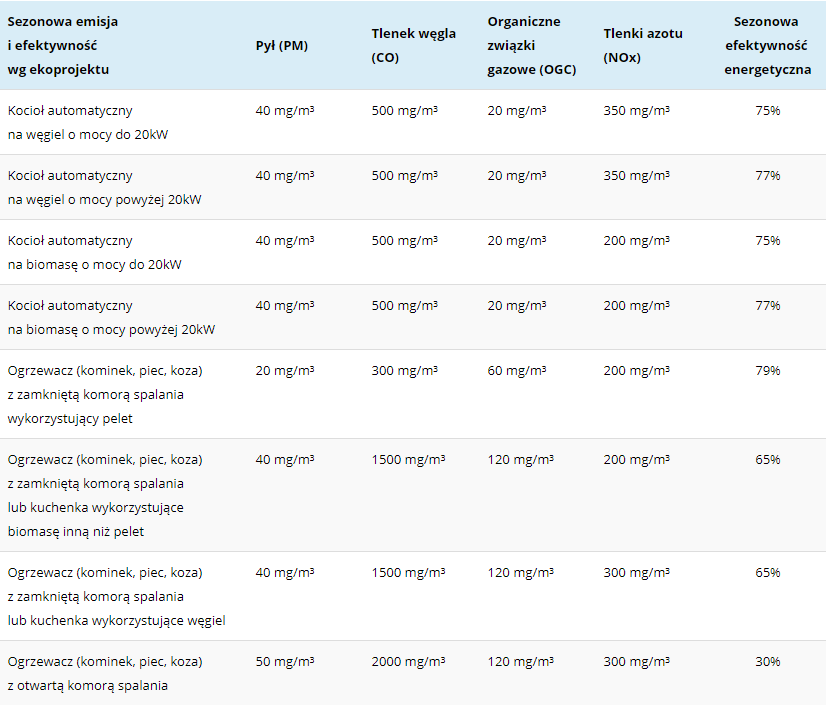 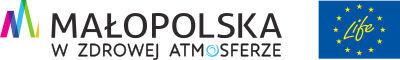 Wymagania ekoprojektu dla ogrzewaczy pomieszczeń na paliwa stałe
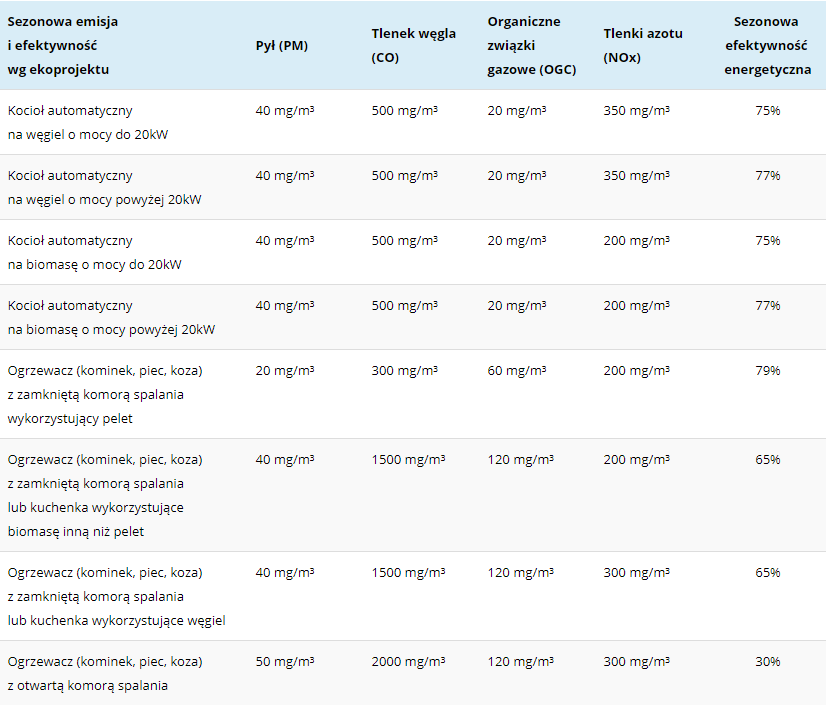 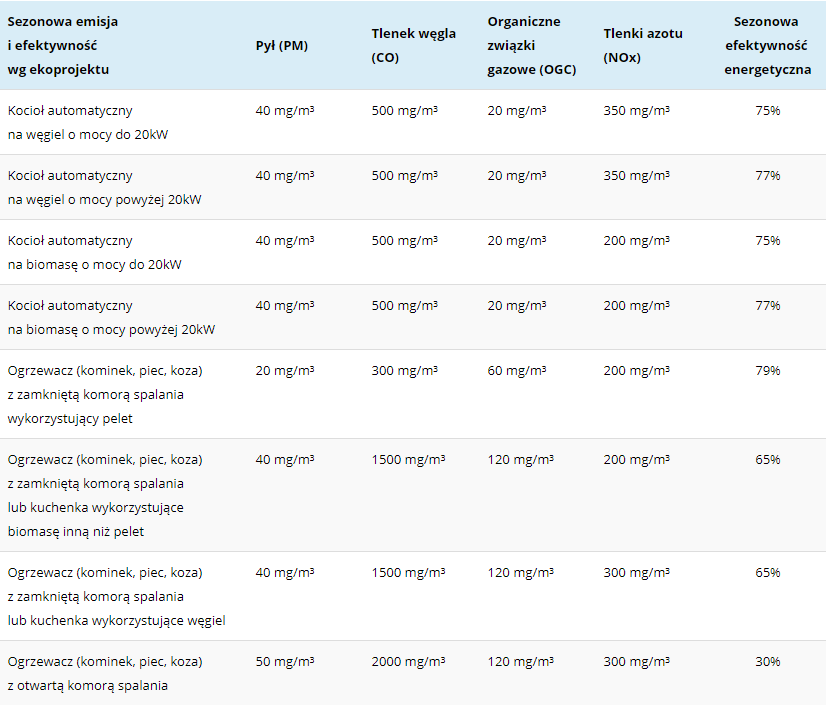 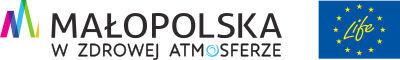 Klasa 5 a wymagania ekoprojektu
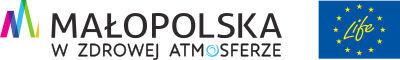 Przepisy unijne dot. ekoprojektu
Dyrektywa Parlamentu Europejskiego i Rady 2009/125/WE z dnia 21 października 2009 r. ustanawiająca ogólne zasady ustalania wymogów dotyczących ekoprojektu dla produktów związanych z energią,
Rozporządzenie Komisji (UE) 2015/1189 z dnia 28 kwietnia 2015 r. w sprawie wykonania dyrektywy Parlamentu Europejskiego i Rady 2009/125/WE w odniesieniu do wymogów dotyczących ekoprojektu dla kotłów na paliwo stałe,
Rozporządzenie Komisji (UE) 2015/1185 z dnia 24 kwietnia 2015 r. w sprawie wykonania dyrektywy Parlamentu Europejskiego i Rady 2009/125/WE w odniesieniu do wymogów dotyczących ekoprojektu dla miejscowych ogrzewaczy pomieszczeń na paliwo stałe,
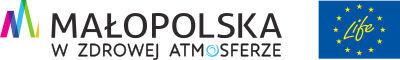 powietrze.malopolska.pl/ekoprojekt/
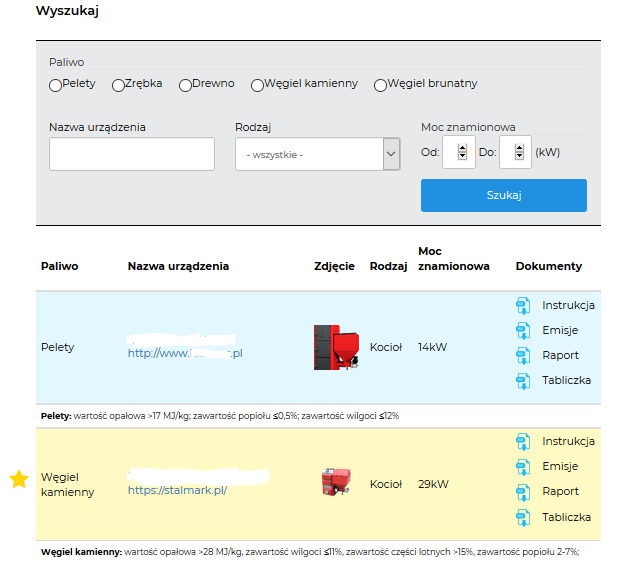 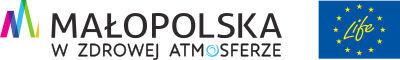 czyste-urzadzenia.ios.edu.pl/
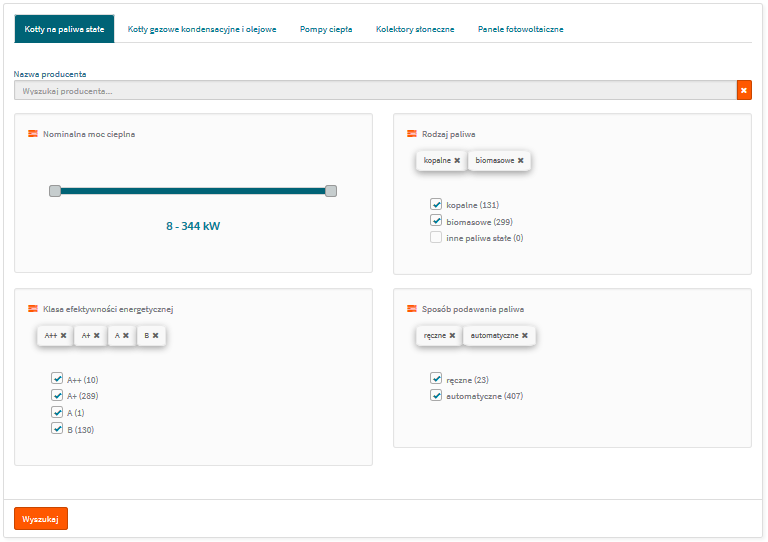 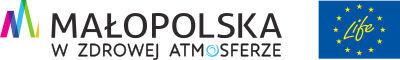 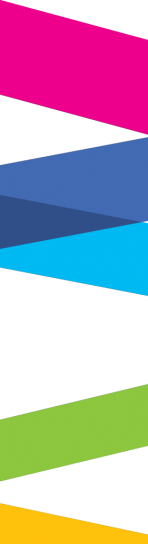 Dziękuję za uwagę!
Andrzej Gniewkowski
12 630 3116
Andrzej.Gniewkowski@umwm.malopolska.pl
www.powietrze.malopolska.pl
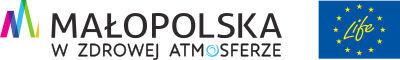 Projekt LIFE-IP MALOPOLSKA / LIFE14 IPE PL 021 realizowany przy wsparciu Programu LIFE Unii Europejskiej